Engineering
KS4 Learning Journey
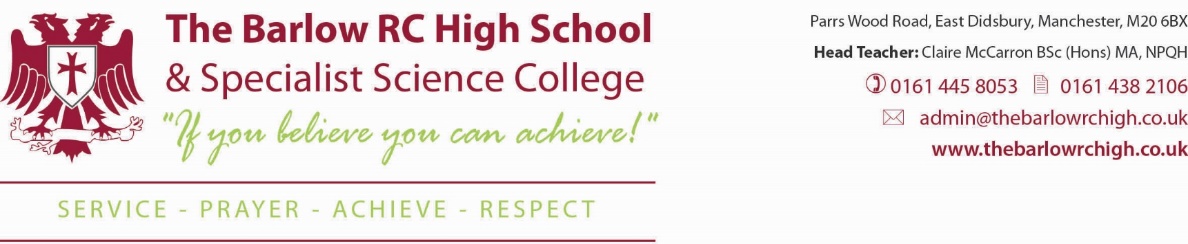 Understanding and Applying Engineering Skills
Year 10
Year 11
Evaluate pre production item against specification
Work safely and responsibility in workshop
Independently demonstrate safe use of machinery
Evaluate types of waste
Independently setup CAD CAM equipment
Apply principles of sustainable design
Evaluate quality of work/ outcome
Apply quality control measures
Interpret engineering drawings
Select appropriate material testing method
Assess risk
Conform to drawing conventions
Understand modern manufacturing methods
Know materials, properties and engineering uses
Apply safety measures when using machines and hand tools
Select and use appropriate PPE
Plan for manufacture
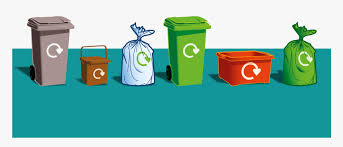 Learning Outcome 3: Know how modern technologies can be used in quality control
applications of modern technologies
Causes of waste in manufacturing
Design for Manufacturing Assembly
Common fixing strategy
Methods of reducing waste
Complexity reduction
Non-destructive testing
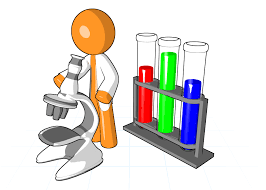 Exam & Post – 16
Destination
Term 3
Categories of waste (7 lean wastes – TIMWOOD)
Standardised components
Know the principles of lean manufacturing
Sustainable design
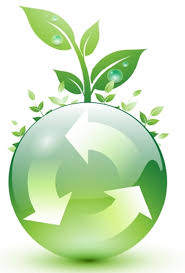 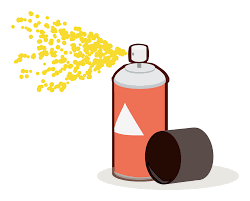 R014 Exam Preparation
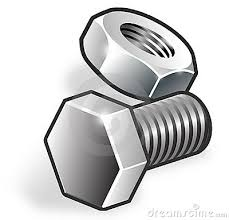 Impact of modern technologies on engineering production
Reasons for implementing quality control in production
Computer Numerical Control (CNC) machining processes
Assess product quality from inspection and quality control techniques
Additive manufacturing
The importance of quality control
Safe use of tools and equipment
Laser applications
Machine processes
Surface finishing
Term 2
Techniques for evaluating product
Heat treatment
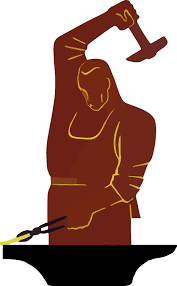 Use of inspection equipment
Global manufacturing
Developments in engineering processes
Automation
Moulding
Quality control techniques used in stages of production
Quality procedures
Application of basic inspection checks
Digital communications
Material removal
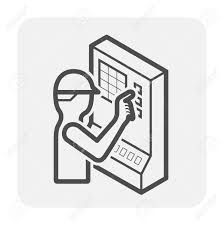 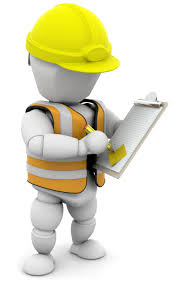 Standardisation of processes and procedures
Understand engineering processes and their application
Be able to set-up and use CNC equipment to manufacture components
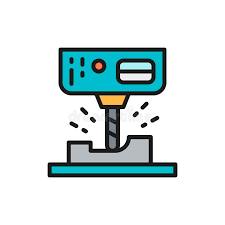 Methods used to compare items manufactured by manually controlled and CNC production
Know about applications of computer control processes used in manufacture
Factors to consider when performing CNC machine programming operations
Forming
YEAR
Joining methods
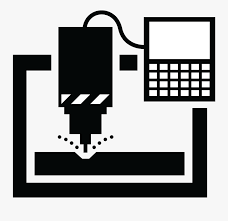 11
Term 3
Term 1
Hand forming
Material removal
Procedures for setting up CNC equipment
Computer controlled processes used for different scales of manufacture
CNC machining - additive manufacturing
Interpret information from (CAD) to manufacture Components on CNC equipment.
Speeds and feeds for the size and type of materials
Rapid prototyping
Basic engineering processes
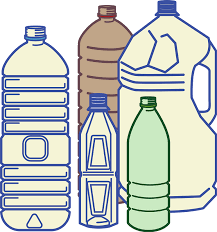 Robotics
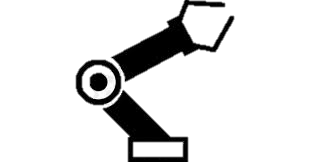 Use of Computer Aided Design (CAD) packages
Polymers: Thermoplastics and thermosetting plastics
Destructive and non destructive testing
Types of engineering materials
New and emerging materials
Be able to plan the production of components on Computer Numerical Control (CNC) machines
Scale of manufacture
R014 End of year Exam Preparation
Material Testing processes
Composites
Term 2
Unit R016: Manufacturing in Quantity
Tools required
Ceramics
Planning of operations
Properties of Materials
Uses of specific materials
Metals: Ferrous and alloys, non-ferrous and alloys
Type of machine
CNC machining operations
Characteristics of materials
Smart Materials
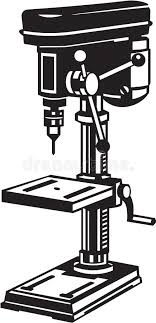 One-off/job production
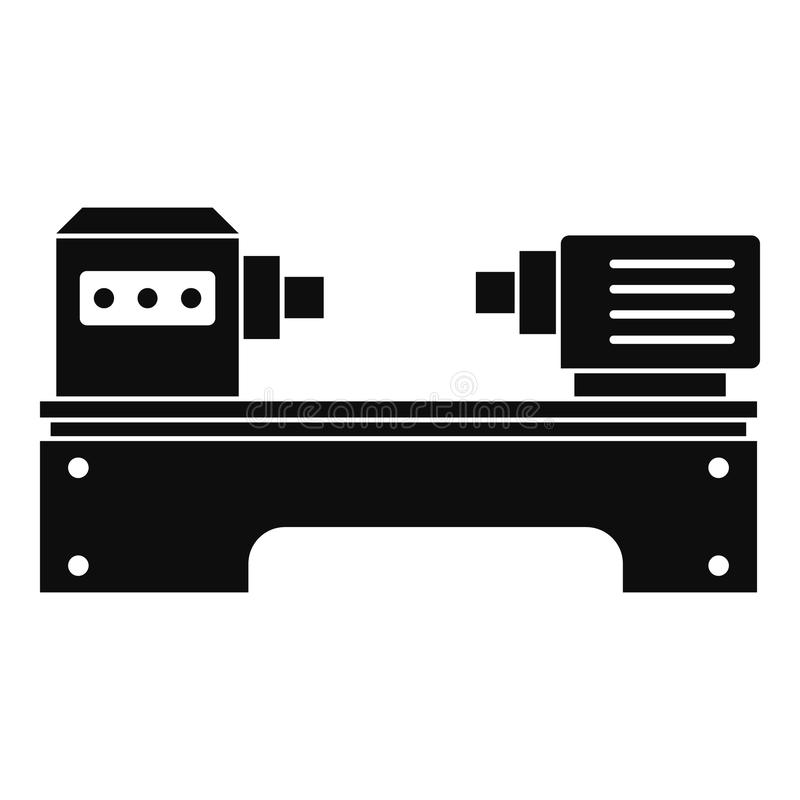 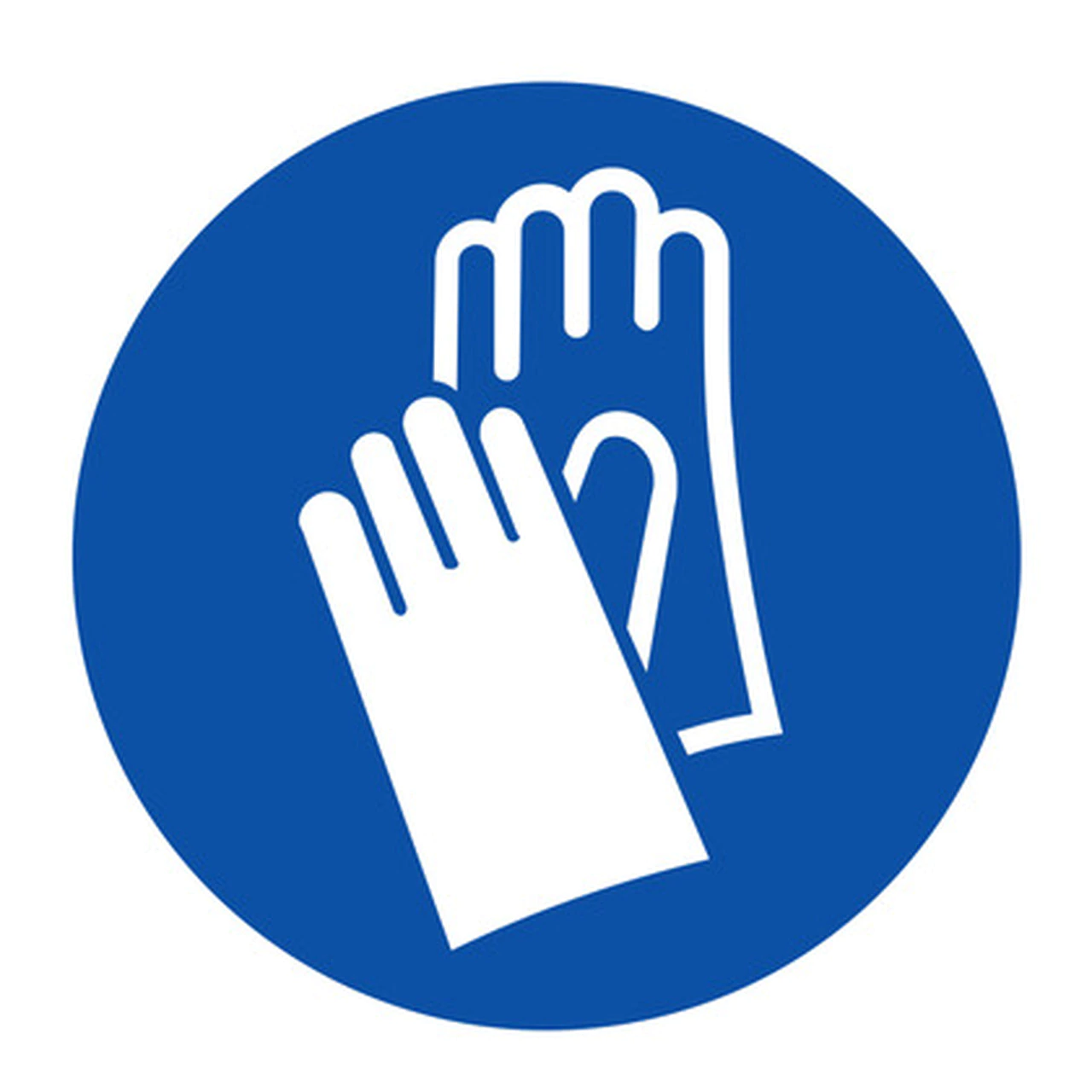 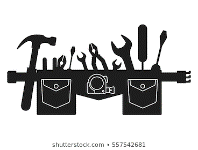 How to use tools and equipment when making products
Consideration of scales of manufacture
Be able to use processes, tools and equipment safely to make a pre-production product
Personal Protective Equipment (PPE)
Bench work and hand-held tools
Setting of machines/equipment
Production of plans
Appropriate processes for making pre-production products
How to follow safe working procedures when using tools and equipment
Manually controlled machining operations
Bench work
Standard drawing conventions
Know about properties and uses of engineering materials
Unit R015 Manufacturing a one-off product
Impact of quantities of production on production plans
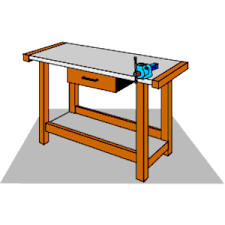 Risk Assessment
Compare against engineering drawings
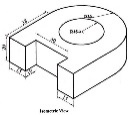 Production of plans for the making
Plan for the making of a pre-production product
Interpretation of 2D and 3D engineering drawings
Use of tools and equipment.
YEAR
10
Term 1
Service   •   Prayer   •   Achieve   •   Respect
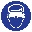